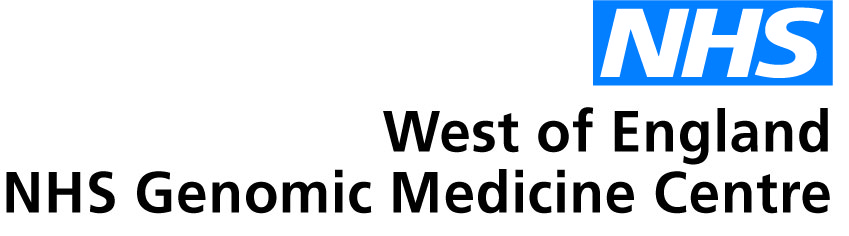 100,000 Genomes Project & Mainstreaming Genomic Medicine
Update Session
Provided by Catherine Carpenter-Clawson Programme Manager, WE GMC
Contents
Genetics and genomics

Introduction to 100,000 Genomes Project 

 Project update:
National progress
Local progress

What next? Mainstreaming Genomic Medicine
2
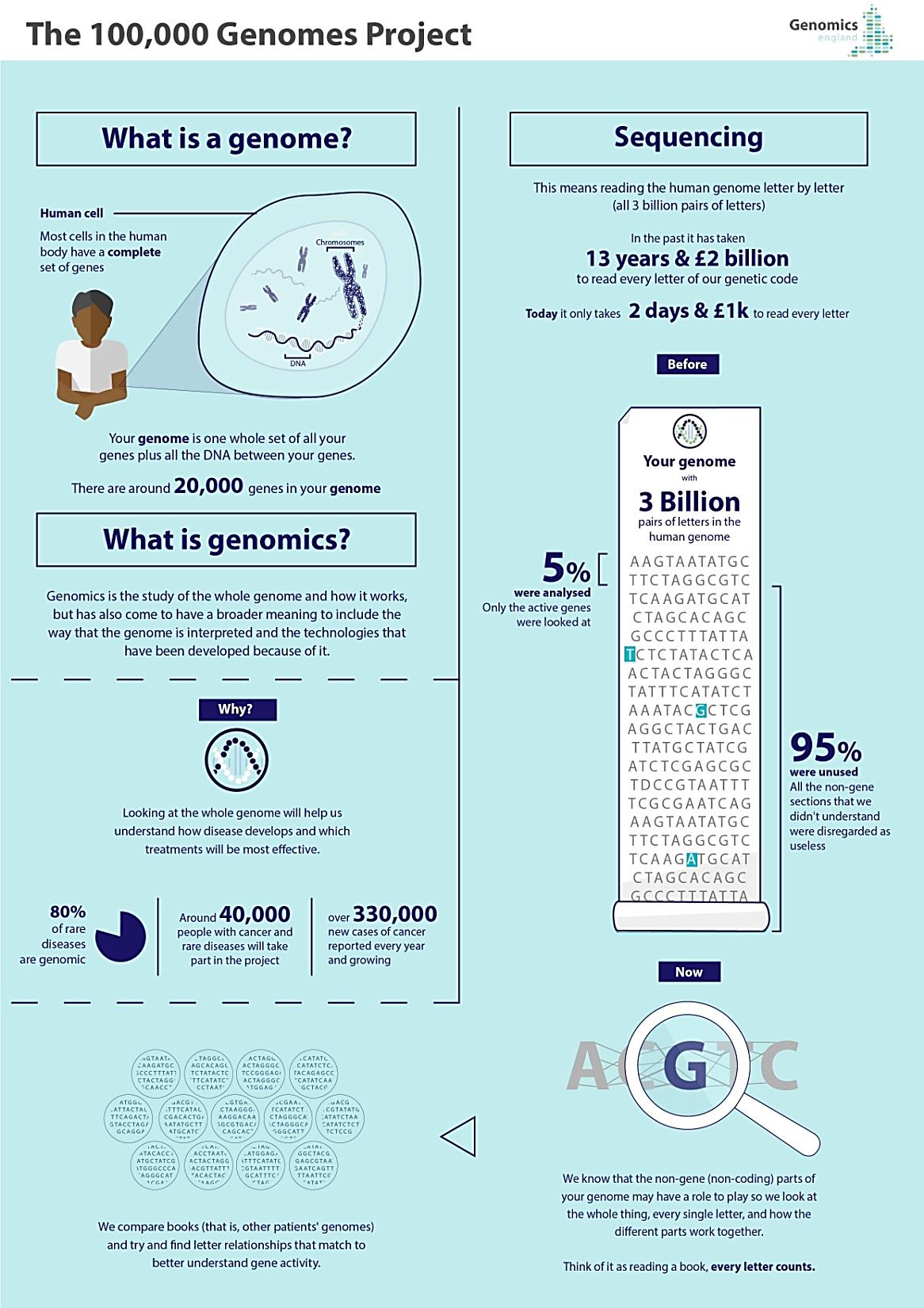 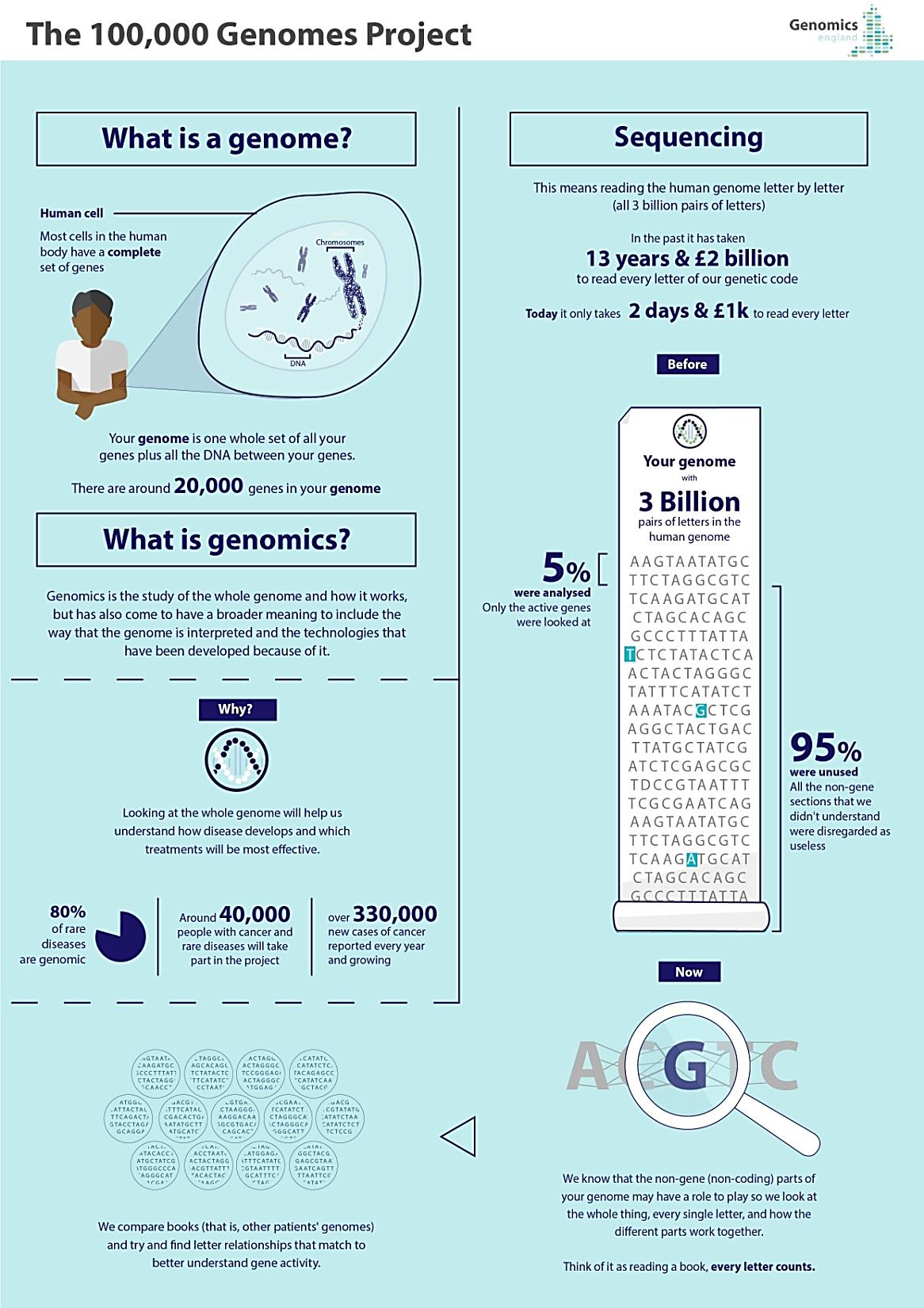 Courtesy of Genomics England
Genetics vs. Genomics
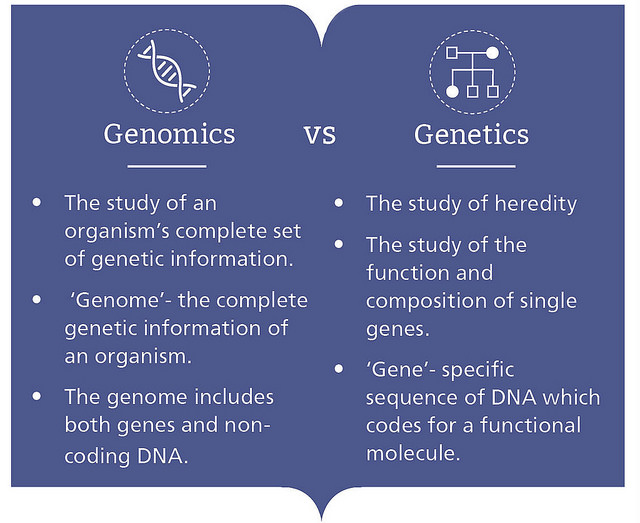 Genomics
Involves the entire genome, including coding (genes) and noncoding DNA
Relates to disorders with complex inheritance 
Recognises complexity of gene-gene and environmental interactions
Arises from new genomic technologies
Genetics
Involves a single gene pair or chromosomal region
Relates to single gene disorders
Observes Mendelian inheritance
Arises from clinical observation
Courtesy of Genomics Education Programme
Whole genome
Small panel (5-10)
Single gene
Clinical exome
Whole exome
Larger panel (50-100)
Genetics vs Genomics
Genetic testing = single genes or panels (Sanger sequencing)
Exome sequencing = all coding DNA (Next-Gen Sequencing)
Genomic sequencing = all coding and non-coding DNA (NGS)
Courtesy of HEE E&T Group
Contents
Genetics and genomics

Introduction to 100,000 Genomes Project 

 Project update:
National progress
Local progress

What next? Mainstreaming Genomic Medicine
6
The Human Genome Project
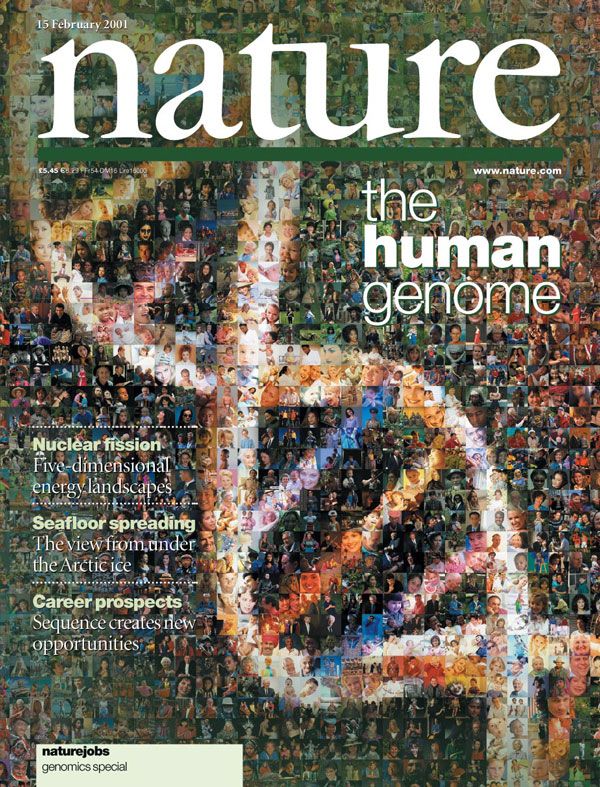 Commenced in 1990 - completed in April 2001/2003
First genome costs $2.7 billion in total
First time the human genetic blueprint had been completely read
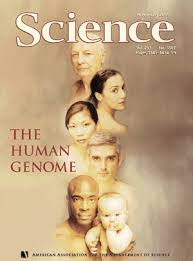 Enabled the discovery of genes which cause disease
Allowed genetic diagnostics to progress
Paved the way for large-scale diagnostic sequencing programmes
Courtesy of HEE E&T Group
[Speaker Notes: Reference genome created…..version 38 now causing issues!]
100,000 Genomes Project: How did we get here?
Human Genome Project generates  reference sequence at an estimated cost of $2.7 billion
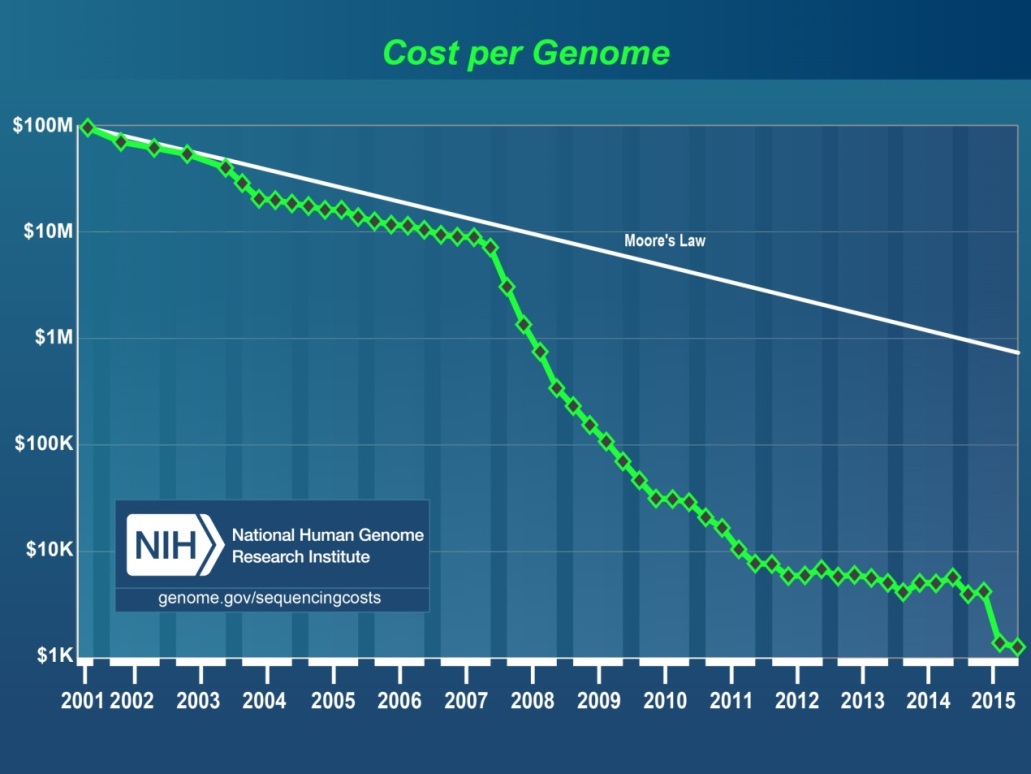 Development of new technologies drives down the cost of Whole Genome Sequencing – the $1000 genome is now a reality
Graph from NHGRI
Now potential to bring real benefits to patients, drive research and drug development, and develop personalised medicine for the NHS, in the NHS, by the NHS
Courtesy of HEE E&T Group
[Speaker Notes: The $1000 genome was talked about as the holy grail of genomics – the point at which it became possible to offer WGS at a parallel cost to standard diagnostics. 
These two things made it possible, but the biggest drive for the 100K programme was the potential to bring benefits to current and future patients in the form of personalised medicine – a one size does not fit all model.  Recognising that we are not identical, that tumours are not identical, some drugs work better in some than others (especially so in cancer) and that targeting therapies to individuals is a possibility – that no one alive is youer that you.]
100,000 Genomes Project: Setting up
December 2012: David Cameron announces plans for the 100,000 Genomes Project as part of the Olympic legacy
July 2013: Jeremy Hunt launches Genomics England, a company established to deliver the 100,000 Genomes Project
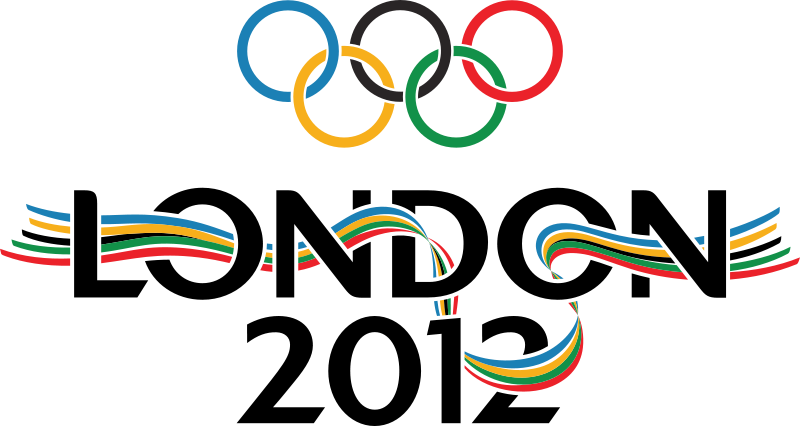 December 2014: 11 NHS Genomic Medicine Centres are announced
December 2015: WE GMC announced as one of 2 final NHS Genomic Medicine Centres
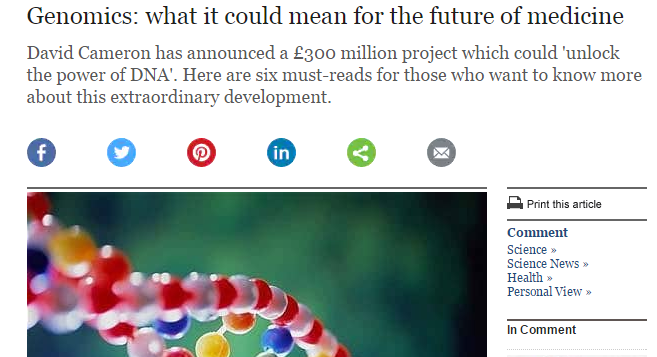 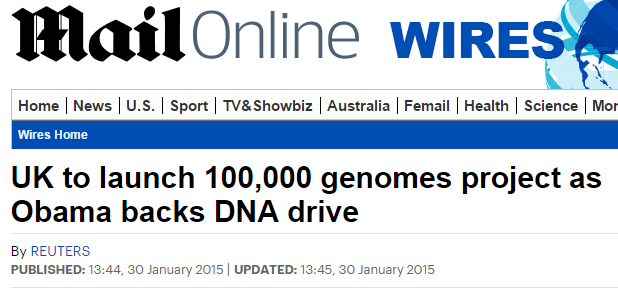 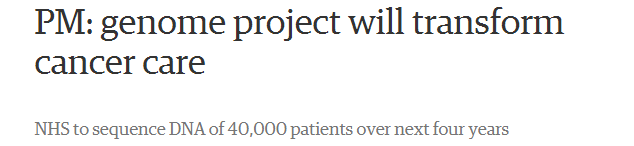 Courtesy of HEE E&T Group
100,000 Genome Project: Objectives
100,000 Whole Genome Sequences with linked data set by end 2018
Increased discovery of pathogenic variants leading to new treatments, devices and diagnostics
Accelerate uptake with advanced genomic medicine practice integrated into the NHS
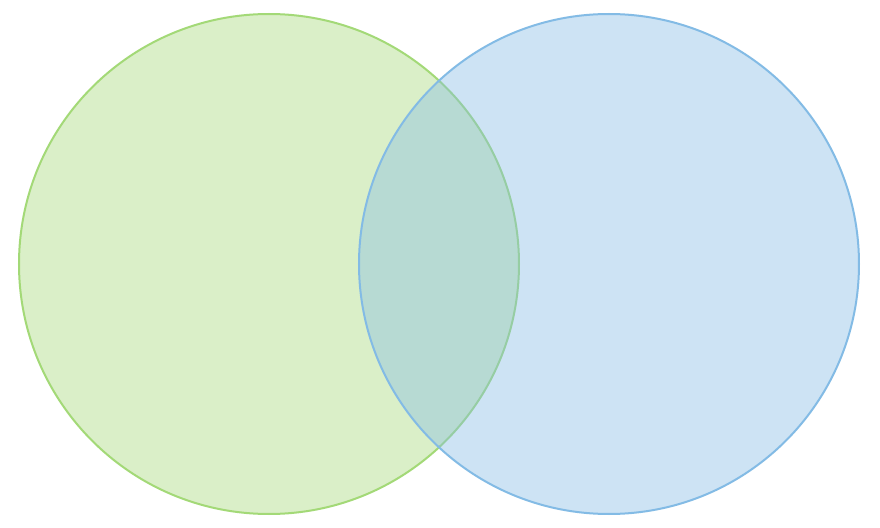 Increase public understanding and support for genomic medicine
*Mainstreaming*
NHS
Transformation
Research
Clinical
Stimulate and advance UK life sciences industry and commercial activity in genomics
Courtesy of HEE E&T Group
[Speaker Notes: Programme legacy will see: 
Improving outcomes for patients and reducing variation in clinical care
High quality sample preparation and use of high throughput and novel genomic technologies 
Reduction in variation of quality in laboratory processes and access to genomic testing
Richer phenotypic data linked to genetic abnormalities and markers
A robust informatics infrastructure and interoperability 
Stronger link between clinical practice and applied genomics
New genomic multidisciplinary teams – bringing together many more clinical scientists and clinicians Improved clinical leadership and delivery of the clinical change model]
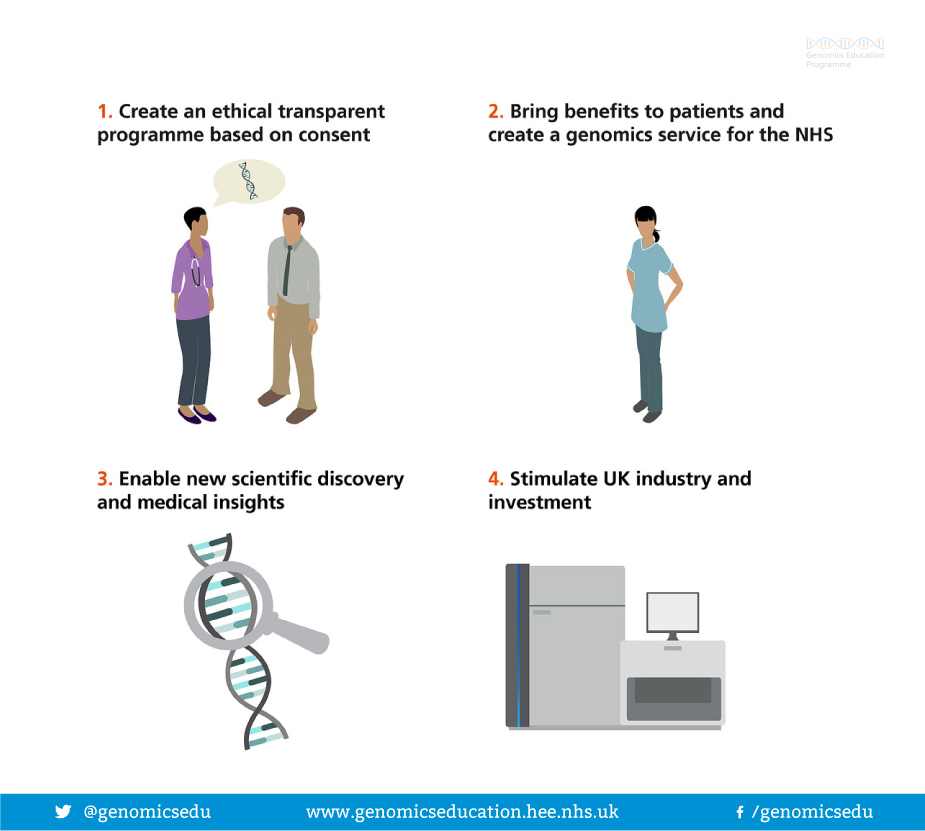 100,000 Genomes Project: Aims
Courtesy of Genomics Education Programme
NHS Genomic Medicine Centres
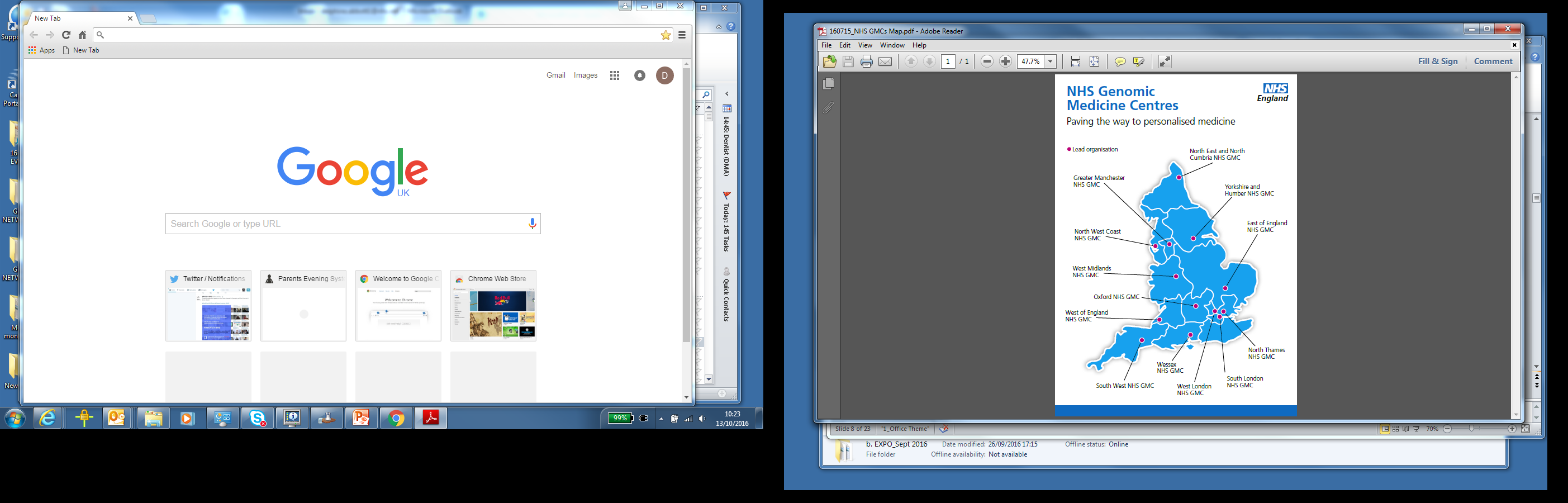 NHS Genomic Medicine Centres (NHS GMCs) : mapped against AHSN boundaries
NHS GMCs work in partnership with academia, patients and industry through the AHSNs
Courtesy of Genomics England
[Speaker Notes: Emphasis national coverage – not all providers contributing but aim was national coverage]
What is a Genomic Medicine Centre (GMC)?
A group of NHS providers (and other key local organisations) who have come together to support delivery of the 100,000 Genomes Project
We are ordinary NHS staff seconded to work on the project and set it up alongside existing clinical practice
We are not building a big new centre or working outside of existing NHS structures
100,000 Genomes Project: who is eligible?
Cancer: 17 cancer groups with tumour size and type requirements
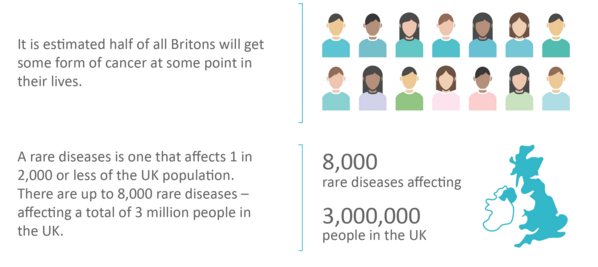 Rare diseases:  >250 different conditions
     	Minimal diagnostic criteria and prior genetic testing
	No causal variant identified
Courtesy of Genomics England
What samples are taken?
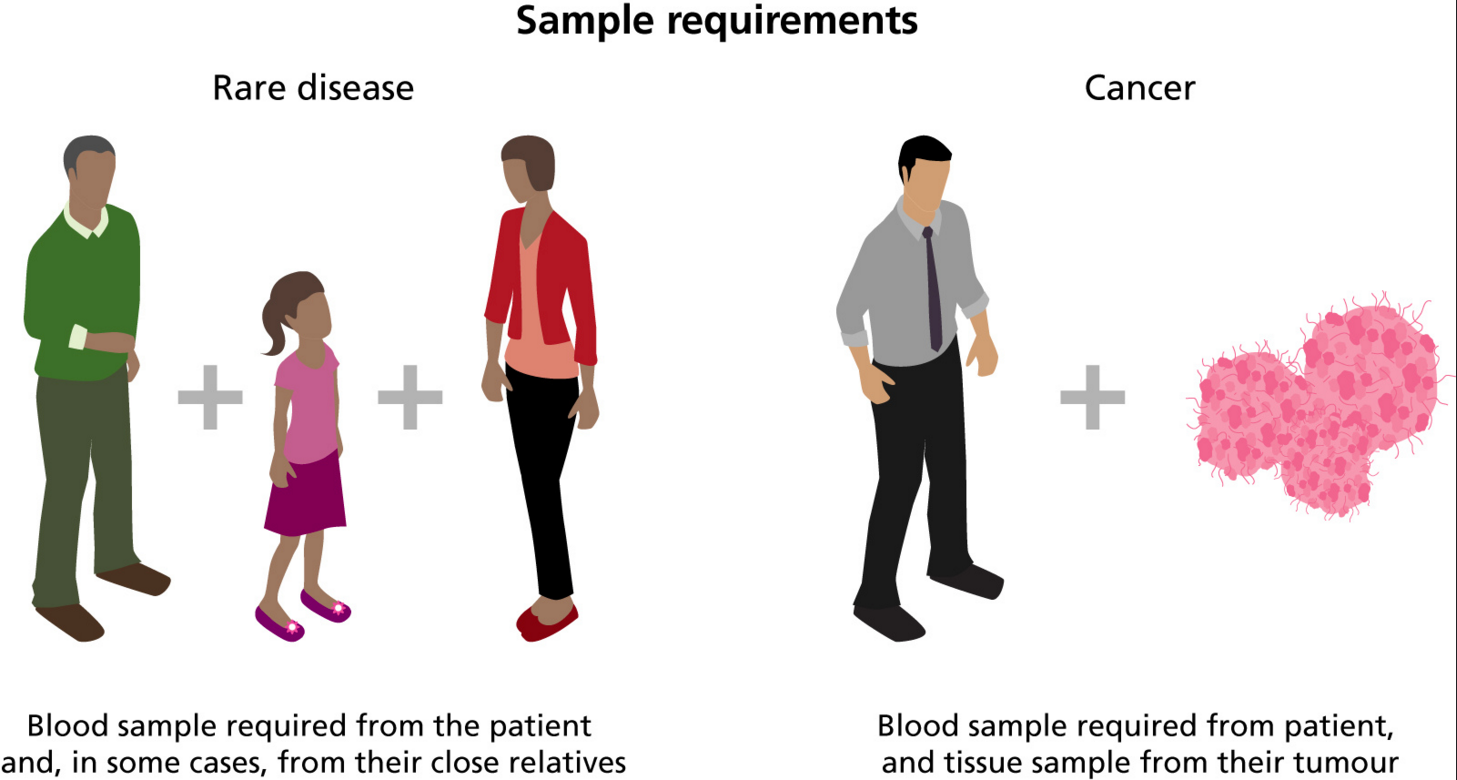 Courtesy of Genomics England
Cancer patients eligible under ‘Rare Disease’ – Tumour Predisposition
Tumour sample is not required - looking for underlying hereditary predisposition
Patients with familial cancers 
Individuals with multiple primary tumours 
(2 tumours under 50 years; 3 tumours under 60 years)  
Exceptionally young diagnosis of adult onset tumour (colon cancer under 30 years) 

For further information contact clinical genetic services or queries regarding 100,000 Genomes referrals ubh-tr.wegmc@nhs.net
16
Cancer genome samples
Key Considerations:
Consent 
Required post diagnosis but pre-surgery
Dedicated time for discussion
Sample collection
Blood separate blood tube required 
Tumour DNA damaged by formalin fixing so fresh tissue is required
Required to transport sample in appropriate timeframe/temperature
Biopsy pathway being explored
Engagement
Everyone in the pathway has to be on board…..
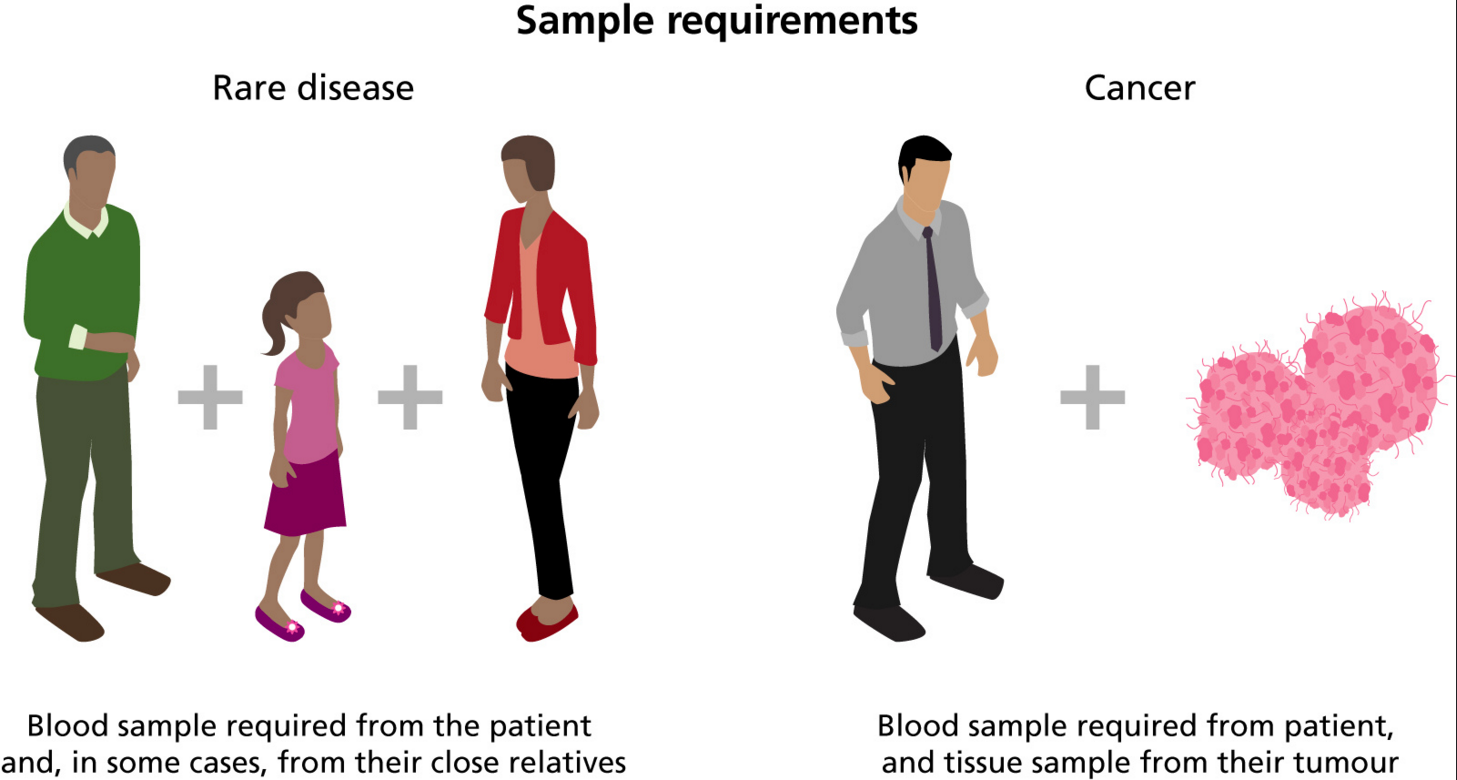 Image Courtesy of Genomics England
Contents
Genetics and genomics

Introduction to 100,000 Genomes Project 

 Project update:
National progress
Local progress

What next?
18
100,000 Genomes Project: National Update – March 2018
Genomes
Samples
Analysis and Reports
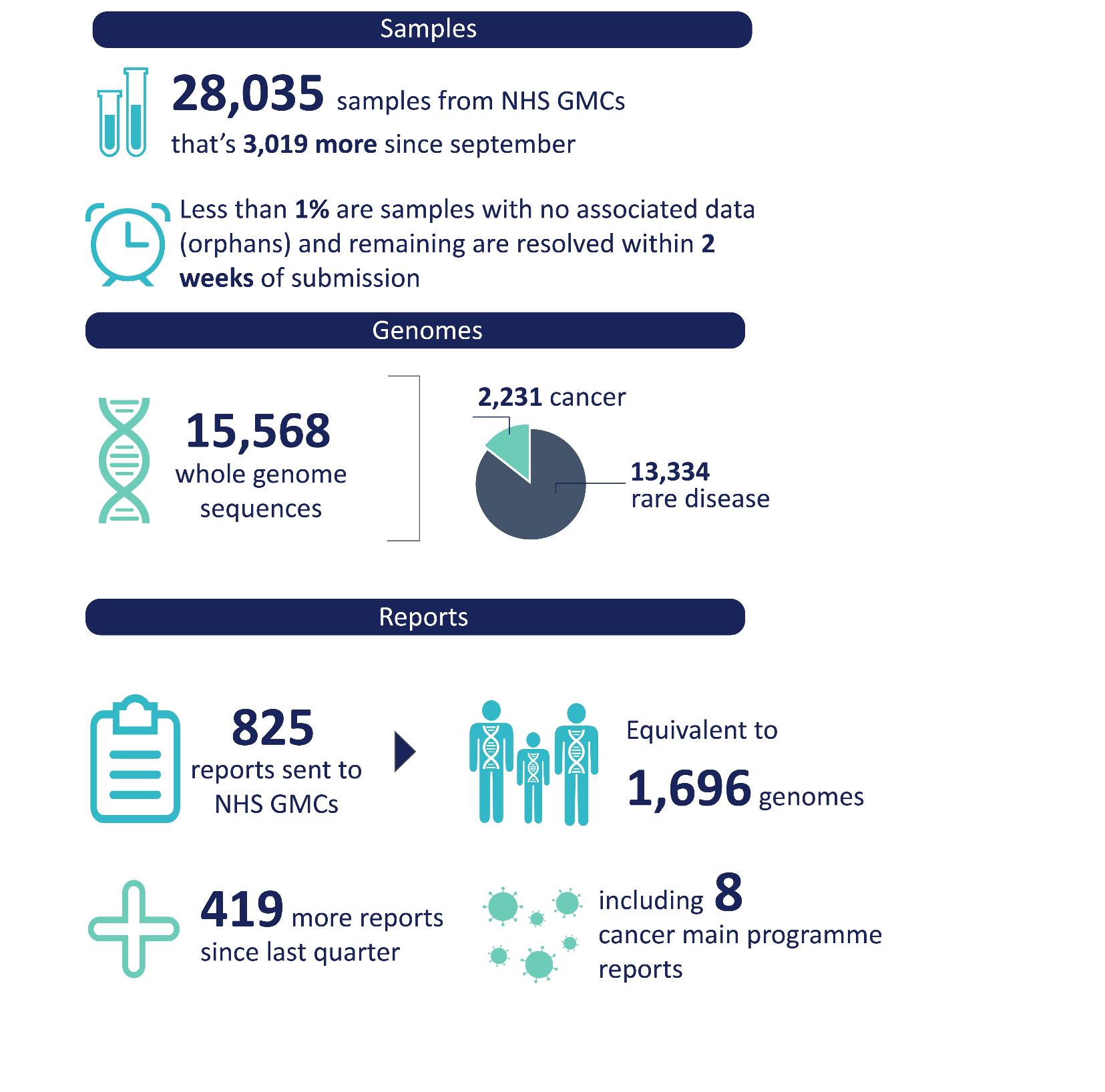 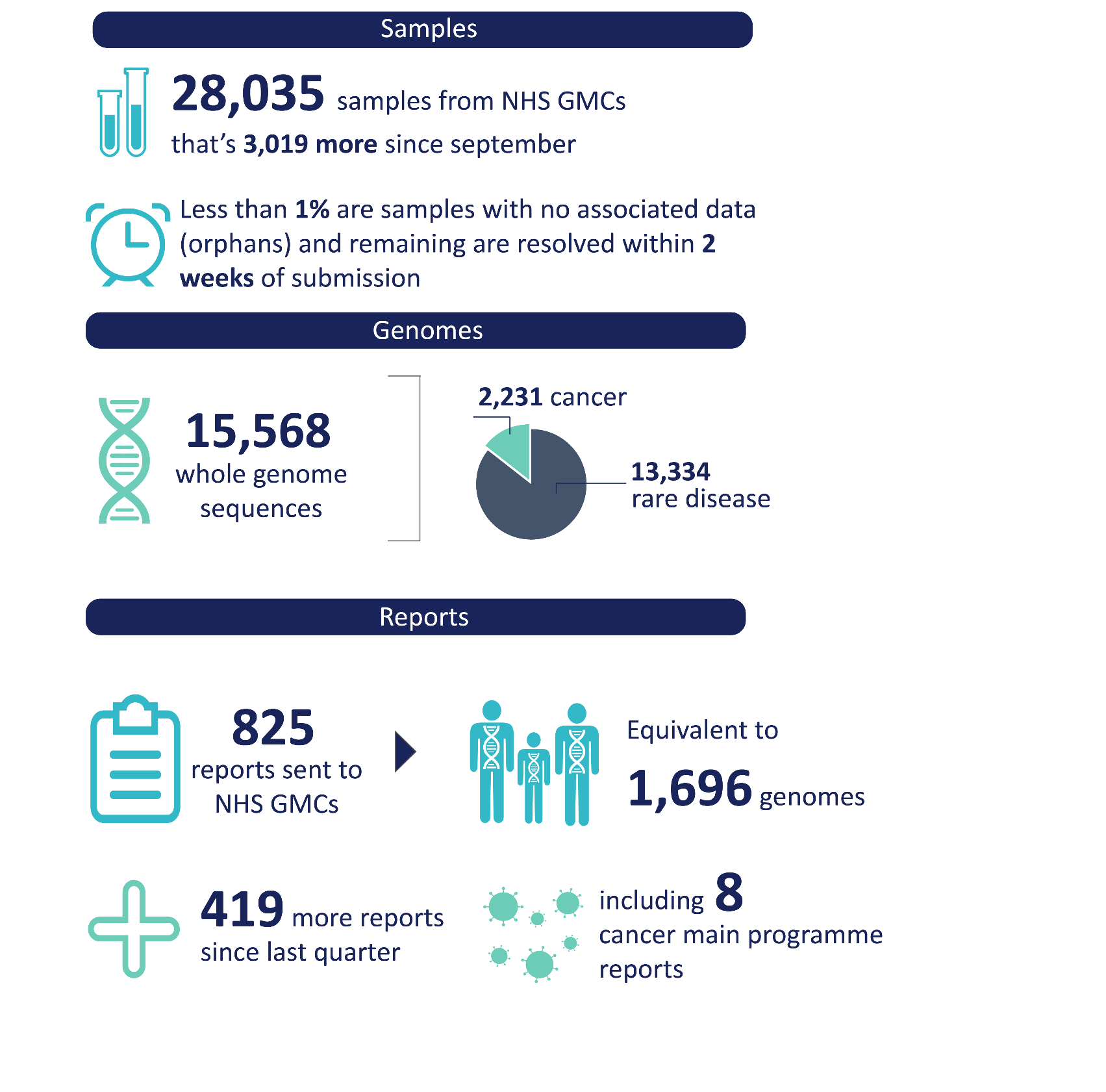 8,918
Reports for
79,742
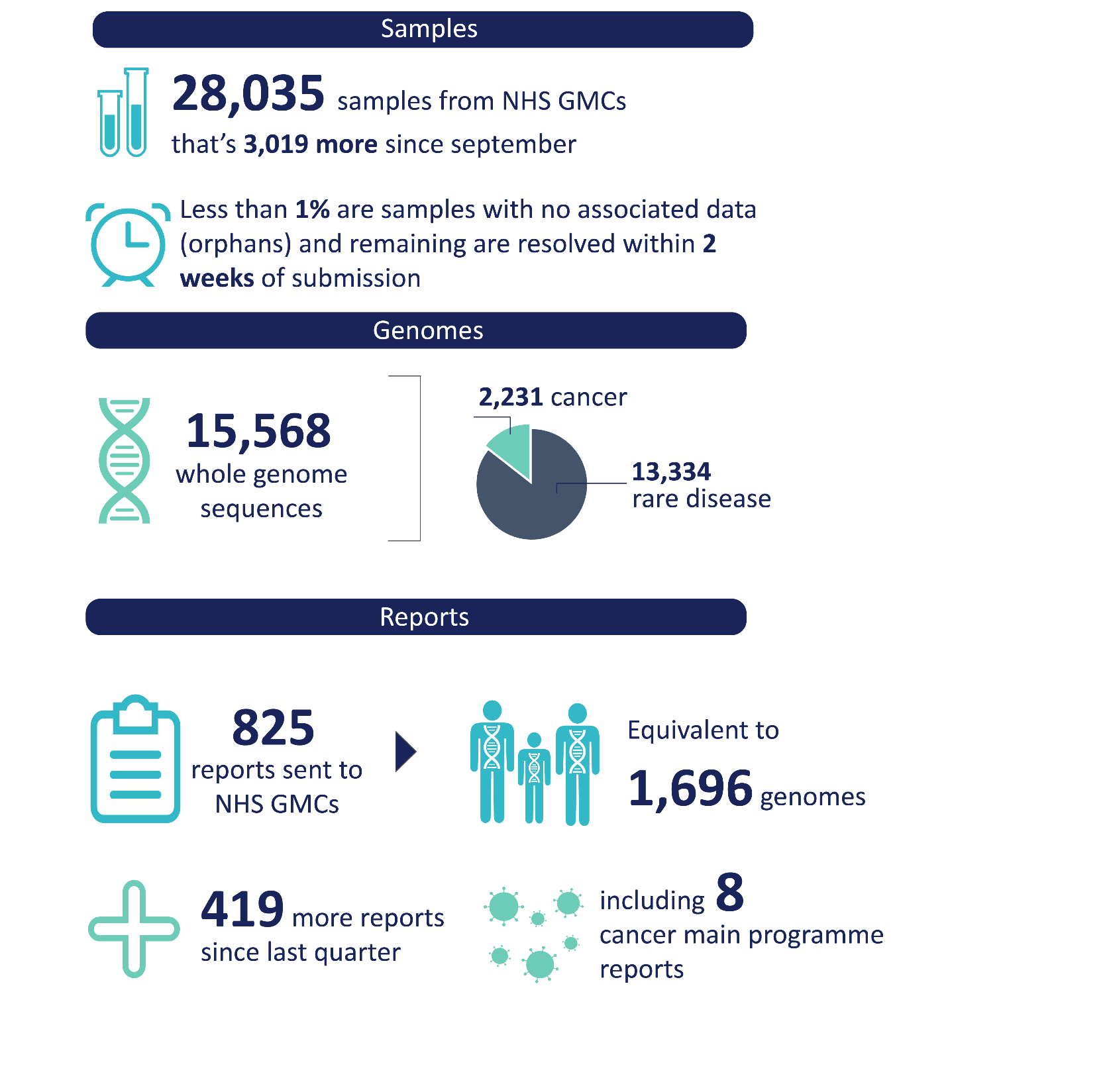 52,881
families sent to GMCs
759
Samples collected from NHS GMCs
847
genomes
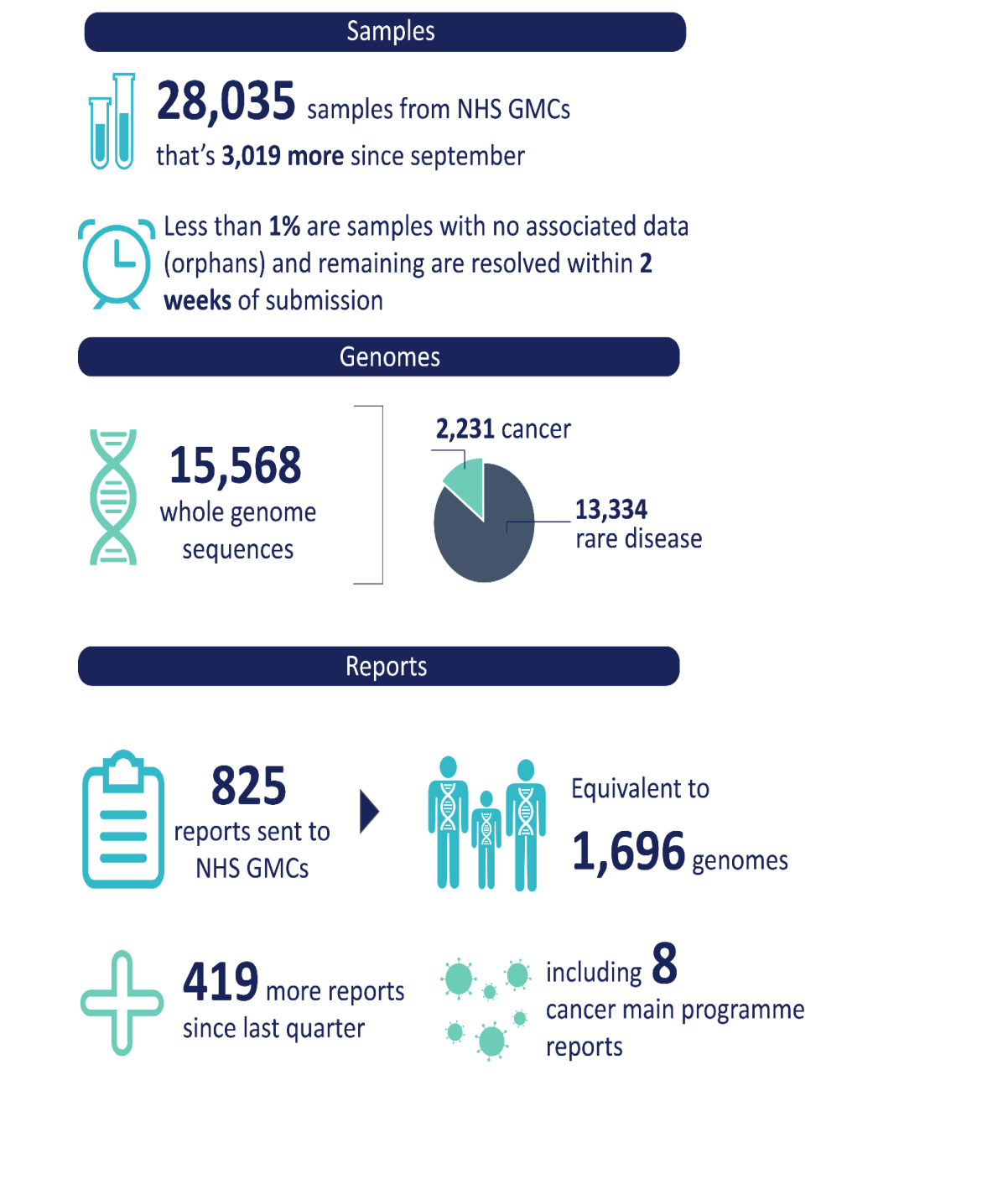 Equivalent to
genomes
18,346
17,083
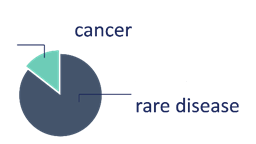 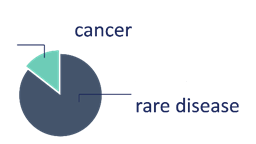 8,705
20-25% actionable findings
62,659
48,870
Over 1000 cancers
Fast Turnaround Time
Research
Clinical data on 53,150 People
33,025 Genomes
Scaling up
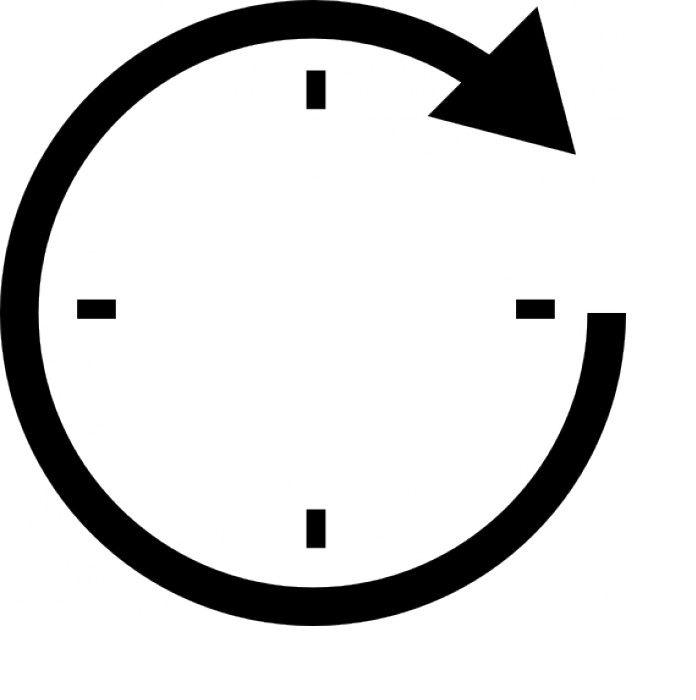 12.9
+12,151 genomes
since meeting
As of 09/03/2018
Courtesy of NHS England
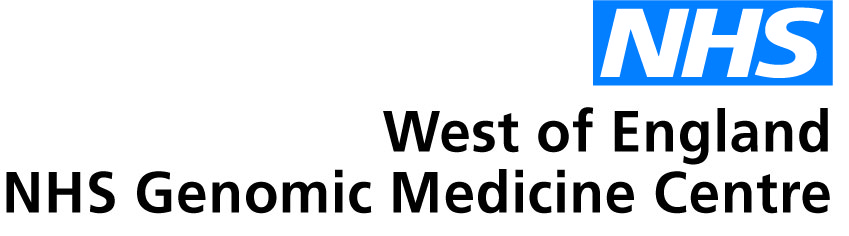 Phase 1. Contracting & pathway mapping
Phase 2. Informatics &  piloting
Phase 3. Engagement & Expansion
Phase 4. Transition & mainstreaming
First
RD consent 
RUH22nd June
First 
RD consent GHNFT
28th Mar
First RD consent UHB
10th Jun
1,000 individuals enrolled 19th July
All providers operational – 4 RD & 16 cancer pathways live
First cancer consent GHNFT
11th Jan
First 
cancer consent
RUH
19th May
First cancer consent UHB
8th Nov
“Go-live” of cancer & RD pathways
27th May
First cancer consent NBT
27th Jun
Designation as GMC
23rd Dec
2,000 individuals enrolled March 18
Jan 18
Jan 16
Jan 17
Launch event 
26th Sep
Conference
1st Sep
20
How do you develop a pathway?
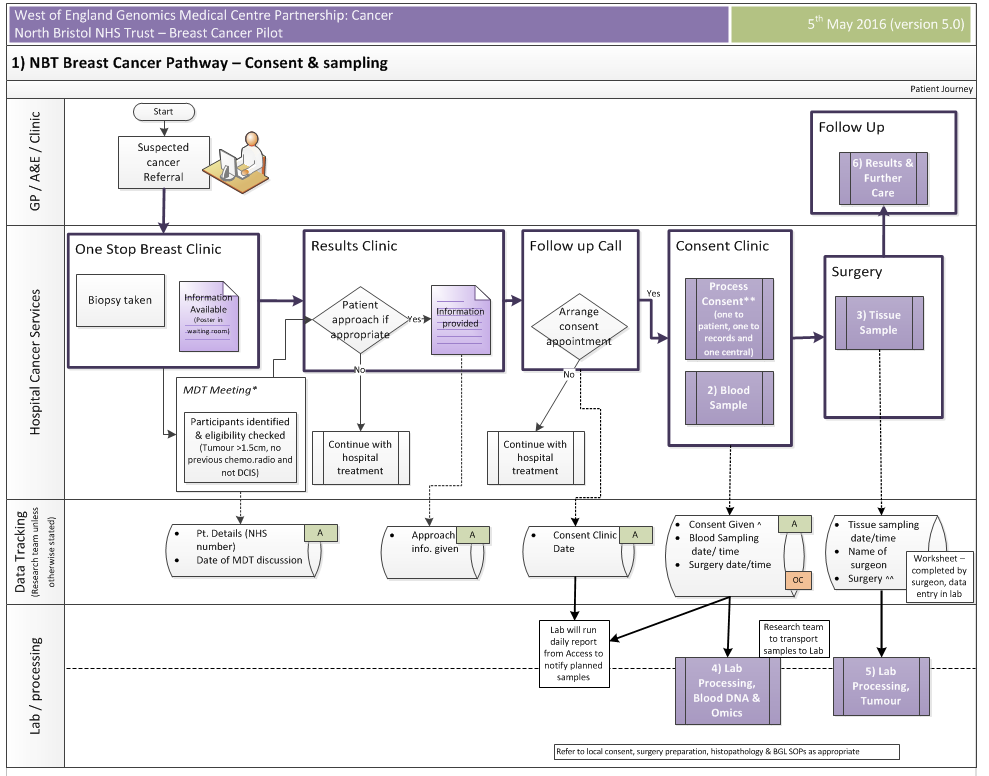 Patient
GPs
Pathology
Imaging
Consultants
Surgeons
Nursing staff
Specialists
Breast Care Nurses
Research team
Theatre team
Clinic management
MDT co-ordinators
Specimen transport team
IT experts
How do you develop a pathway? – the key is engagement at every step of the pathway…..
Tumour laboratory
Blood laboratory
Managers
Introduction to the 100,000 Genomes Project
21
Reception
Processing
[Speaker Notes: Emphasis on how everyone needs to be on-board in order to get just one pathway going]
Rare Disease – WE GMC has collected over 1,500 samples over a variety of specialties
(Date as shown taken from Open Clinica 01/02/18)
[Speaker Notes: Locally RD programme consented over 1,500 samples and includes consent to Tumour Syndrome through Clin Gen]
Cancer: Samples collected
23
(April figures as of 23rd April)
100,000 Genomes Project:  Cancer Local Update
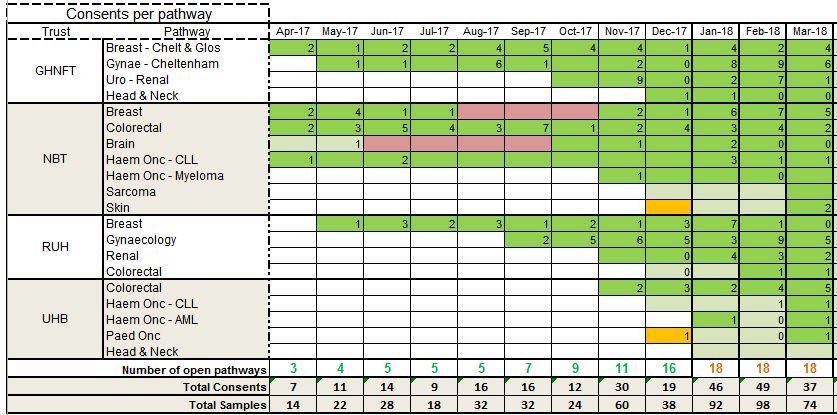 18 core cancer pathways open at 4 sites
16 have consented patients (Sarcoma & Head & Neck April 2018)
Additional pathway Paediatric Oncology at UHBristol go live April 2018
Biopsy pathway pilot (TURBT) at GHNFT in progress
Tumour Advisory Board live
24
Contents
Genetics and genomics – Introduction to 100,000 Genomes Project 

 Project update:
National progress
Local progress

What next?
(So What!)
25
How do you develop a pathway?
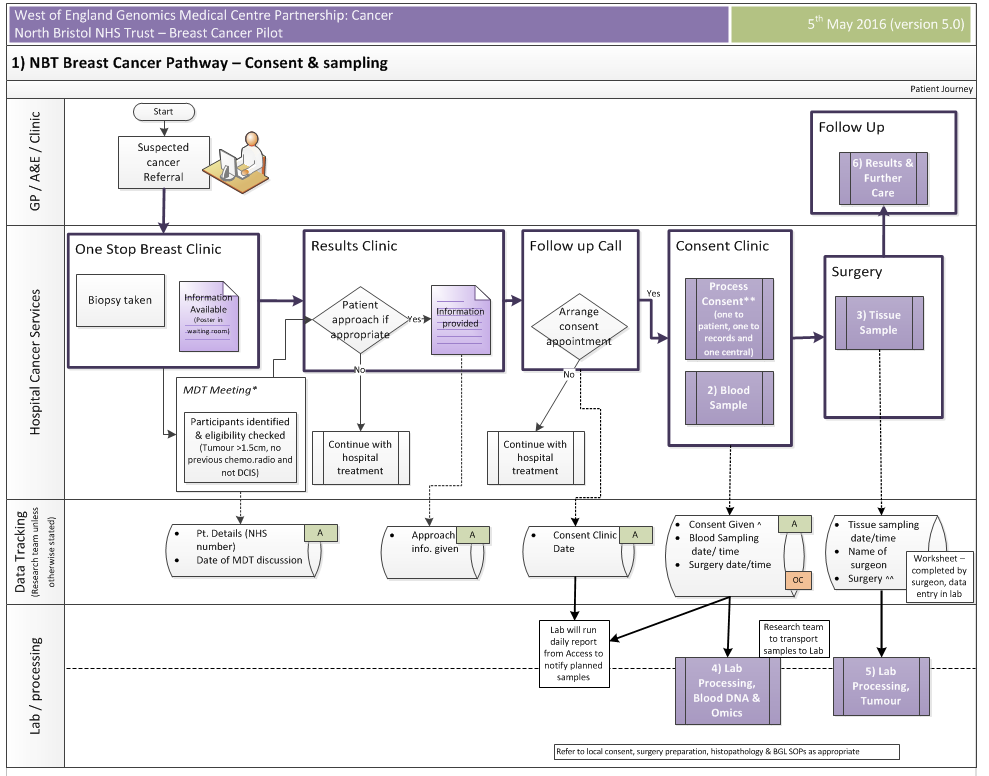 Patient
GPs
Pathology
Imaging
Consultants
Surgeons
Nursing staff
Specialists
Breast Care Nurses
Research team
Theatre team
Clinic management
MDT co-ordinators
Specimen transport team
IT experts
How do you develop a pathway? – the key is engagement at every step of the pathway…..
Tumour laboratory
Blood laboratory
Managers
Introduction to the 100,000 Genomes Project
26
Reception
Processing
[Speaker Notes: Now turning our attention to return of results]
Developing the return of results pathway
WE GMC Cancer Clinical Oversight Group is starting to work through practical steps:
- Welcome comments/feedback/advice from anyone interested.
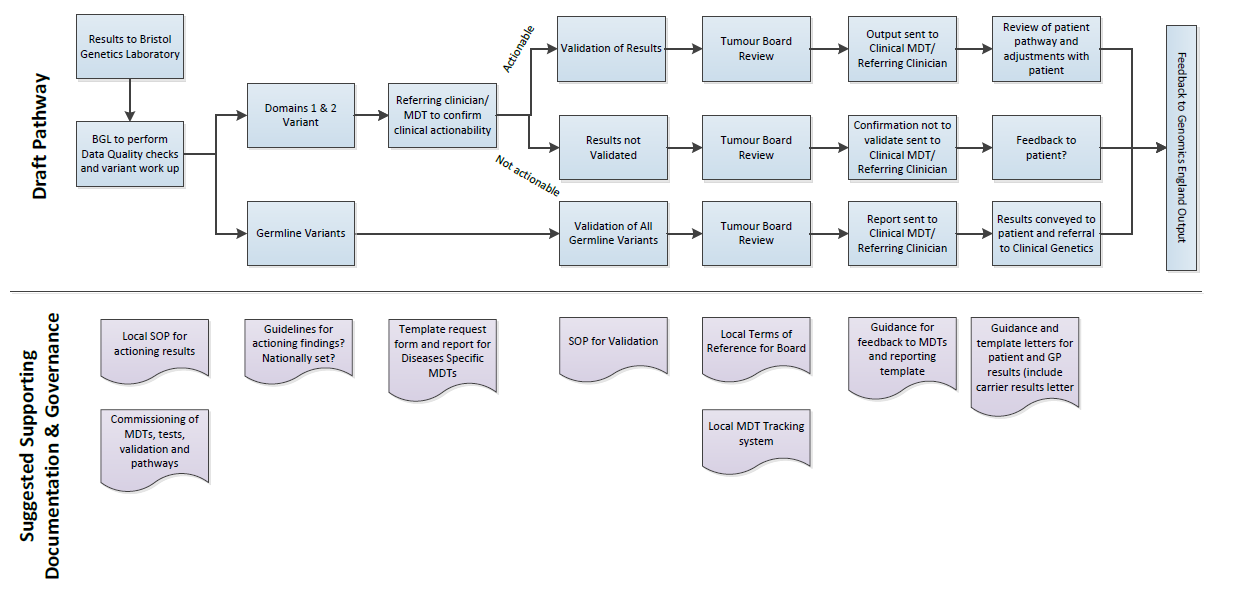 Draft for internal 
discussion only
First meeting 16th February 2018 to discuss first result
Future meetings 3rd Friday of every month
27
[Speaker Notes: Emphasis we tried to map this at the start but this is a pilot/development project and until we get a real result it is very hypothetical.
Results come back centrally to the Bristol Genetics laboratory 
Focus on defined gene panel actionable in cancer 
Potential variants are highlighted 
Patient clinical situation will be reviewed

Anyone who wants to be involved can be.]
Courtesy of Genomics England
Providing actionable information for cancer patients
Early analysis found 65% of Project cancer cases have variants in actionable genes
Prognosis
Diagnosis
Clinical Trialsopening up eligibility
Cancer Molecular Markers
WGS provides extra diagnostic reach (structural variants, copy no. variants etc)
Global patterns of mutation (‘signatures’) proving informative
Defining causal drivers from benign ‘passengers’ is critical
Cancer susceptibility
Therapy selection
[Speaker Notes: This is from an Genomics England presentation and will be of interest to see how our local experience compares to this:
Early analysis shows 65% of reports identifyactionable genes
Tumour disposition genes also found in germline analysis 
Findings have opened up eligibility for patients to enter further clinical trials]
Providing personalised medicine
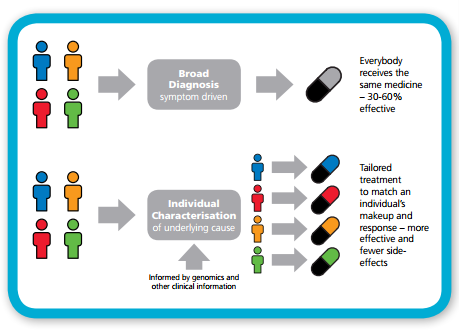 NHSE: Improving Outcomes through Personalised Medicine, September 2016
[Speaker Notes: Currently drugs are developed for a particular condition and there is the assumption that everyone will respond in the same manner. All patients with the same condition are given the same first line treatment however it is thought this is only effective for between 30 and 60% of patients. 
Looking and the genomic and diagnostic characterisation different subtypes of patients within a condition can be identified, and a treatment can be tailored to the underlying cause. 


For cancer this is an approach which is more commonly in place. Offering a genomic or molecular diagnosis  - we can better understand the genetic basis and select the most appropriate treatment – improving survival chances. 
It means that cancer patients can be stratified according to what is the most effective for their condition. May also mean that patients with different types of cancer may on the genomic diagnosis receive similar treatments.]
Providing access to targeted clinical research
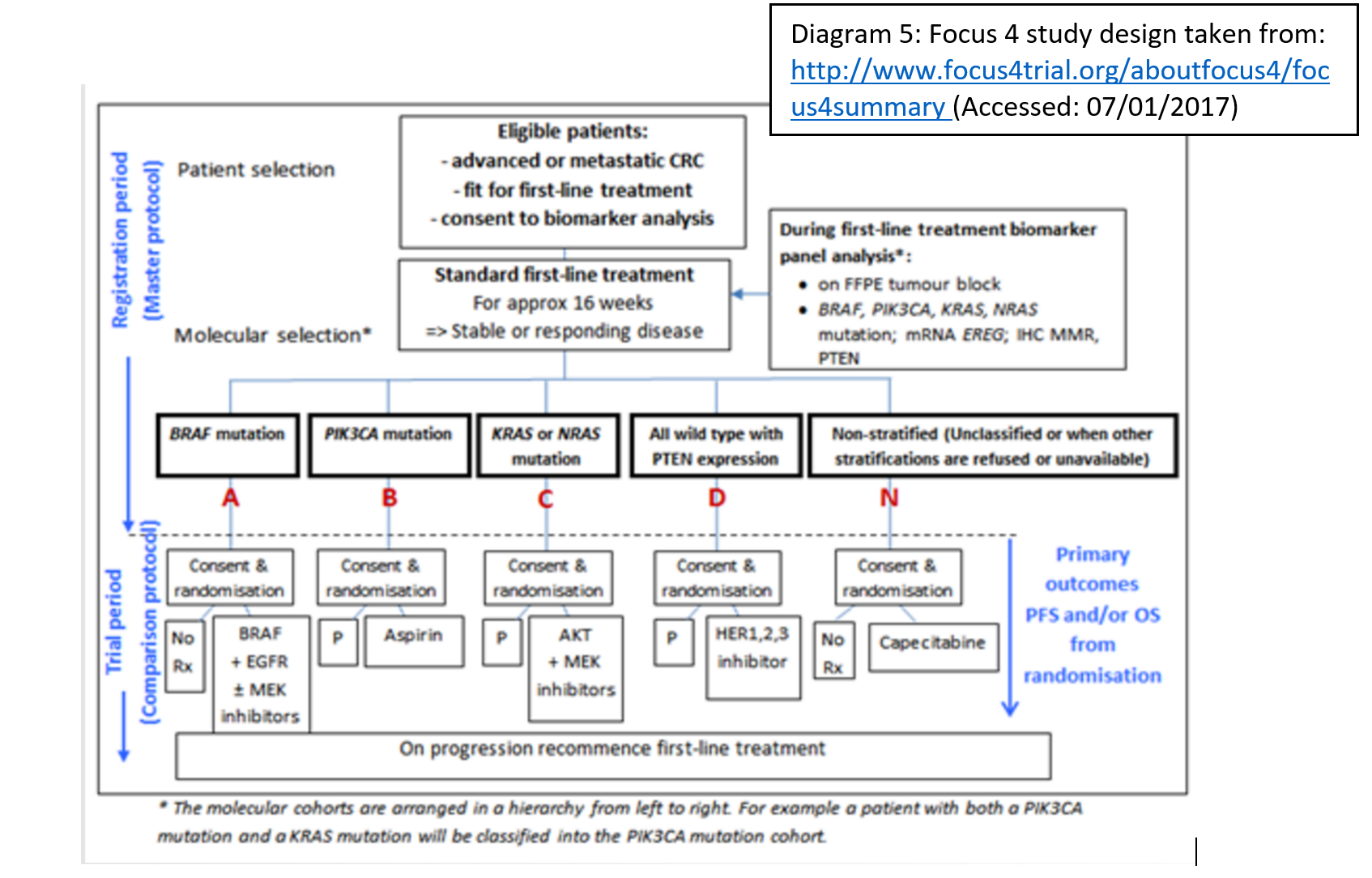 30
[Speaker Notes: Clinical trials have for a long time used mutation status to stratify cohorts – will this assist further in tailored research and entry into trials?]
Future of genomic medicine: Infrastructure beyond September 2018
Genomic Medicine Service
Genetics Laboratory Hubs:
Reprocurement commenced Dec 17
7 nationally commissioned laboratory hubs by October 2018
National Directory for all genetic & genomic testing
Genomic Medicine Centres:
To be reprocured 
Support transition from project to clinical practice
Clinical Genetics Services:
- Review of services to ensure support and equity
31
Personalised Medicine
Genomics in Mainstream Healthcare
Diagnoses
Prognoses
Treatments
Genomics
The NHS workforce needs to understand, discuss and convey this complex area to colleagues and patients

How do we support clinical teams to deliver genomic medicine in the future, training, support, piloting and education
[Speaker Notes: The introduction of genomics into mainstream healthcare is set to provide new diagnoses, prognoses and treatments, forming the foundations of personalised medicine. 
The genomic revolution is critical to the personalisation of healthcare, to the prediction of disease, and the prevention of disease.]
Thanks and any questions
Catherine Carpenter-Clawson
Programme Manager, WE GMC
07732 561067
Catherine.Carpenter-Clawson@nbt.nhs.uk
or
Ubh-tr.wegmc@nhs.net
33
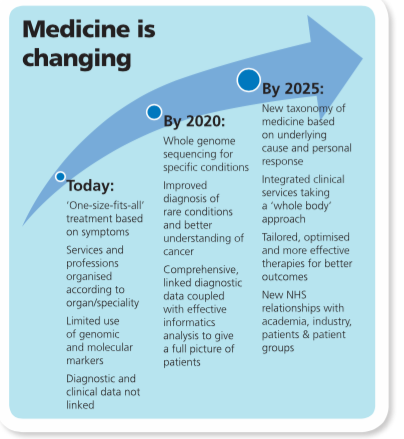 Structure and organisations involved in the project
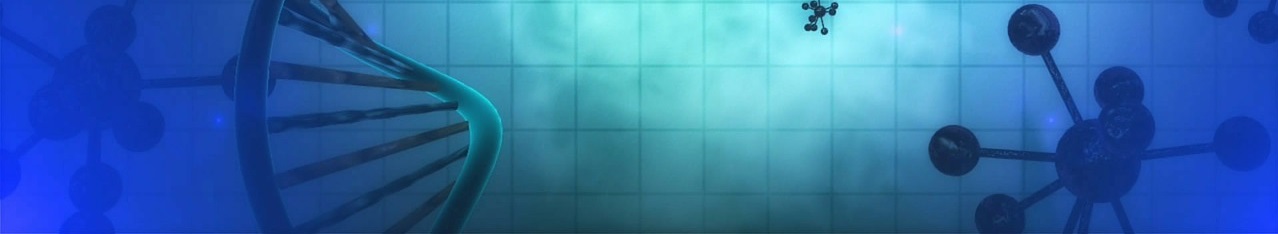 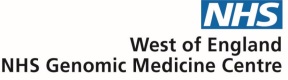 The West of England NHS GMC was designated as a centre in December 2015 and serves a population of 2.8 million. The WEGMC  consortium is composed of five Trust partners:
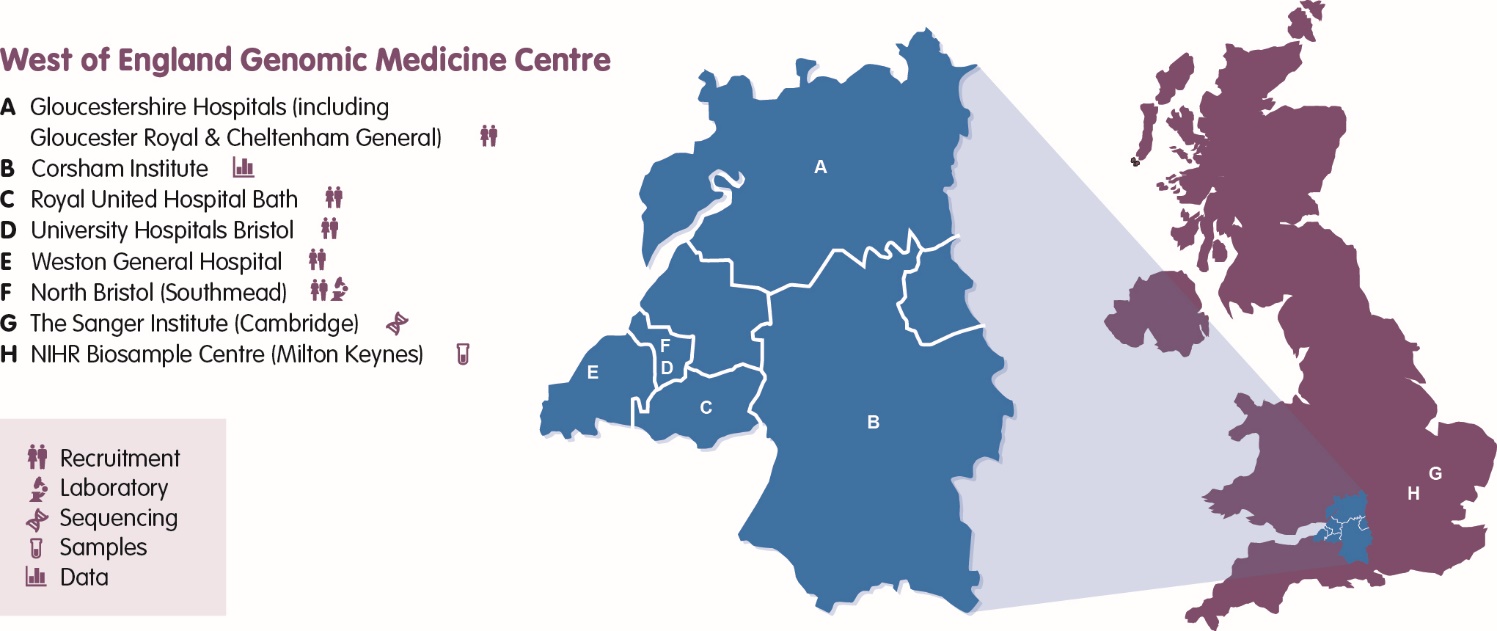 In collaboration with:
Clinical Commissioning Groups
Health Education England South (West)          
Avon and Wiltshire Mental Health Partnership NHS Trust,
West of England Clinical Research Network 
West of England AHSN
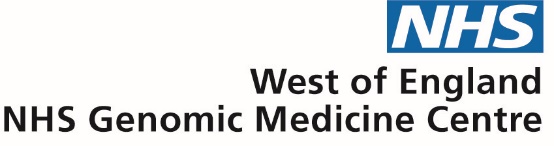 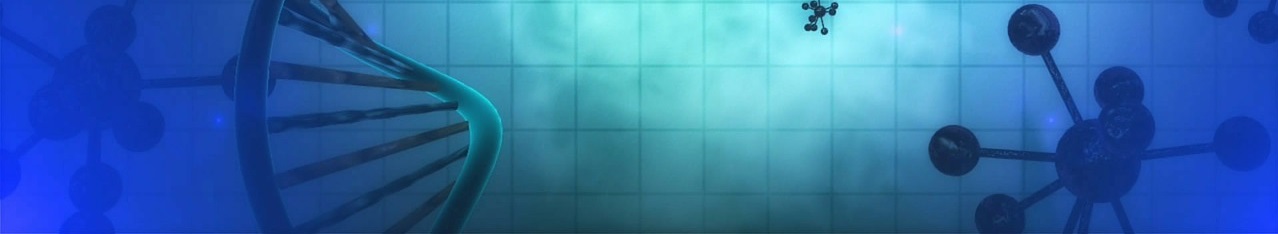 Key Functions of the NHS GMCs
[Speaker Notes: From the service specification]
Processing the Data
More than just genomics
Phenotype +
DNA
Genomics
Analysis of the full DNA sequence (of which single exomes are  <1%)
RNA
Transcriptomics Study of all the RNA forms in the body >30k – measures expression of genes
Proteins
Proteomics
Study of the proteins produced in the body (>100k products)
Metabolites
Metabolomics
Study of the >6500 metabolites produced by the body
100,000 Genomes Project
Case Study: Jessica
Early onset seizures
Developmental delay
Multiple investigations: no diagnosis
Jessica and parents recruited to 100K genomes pilot study.
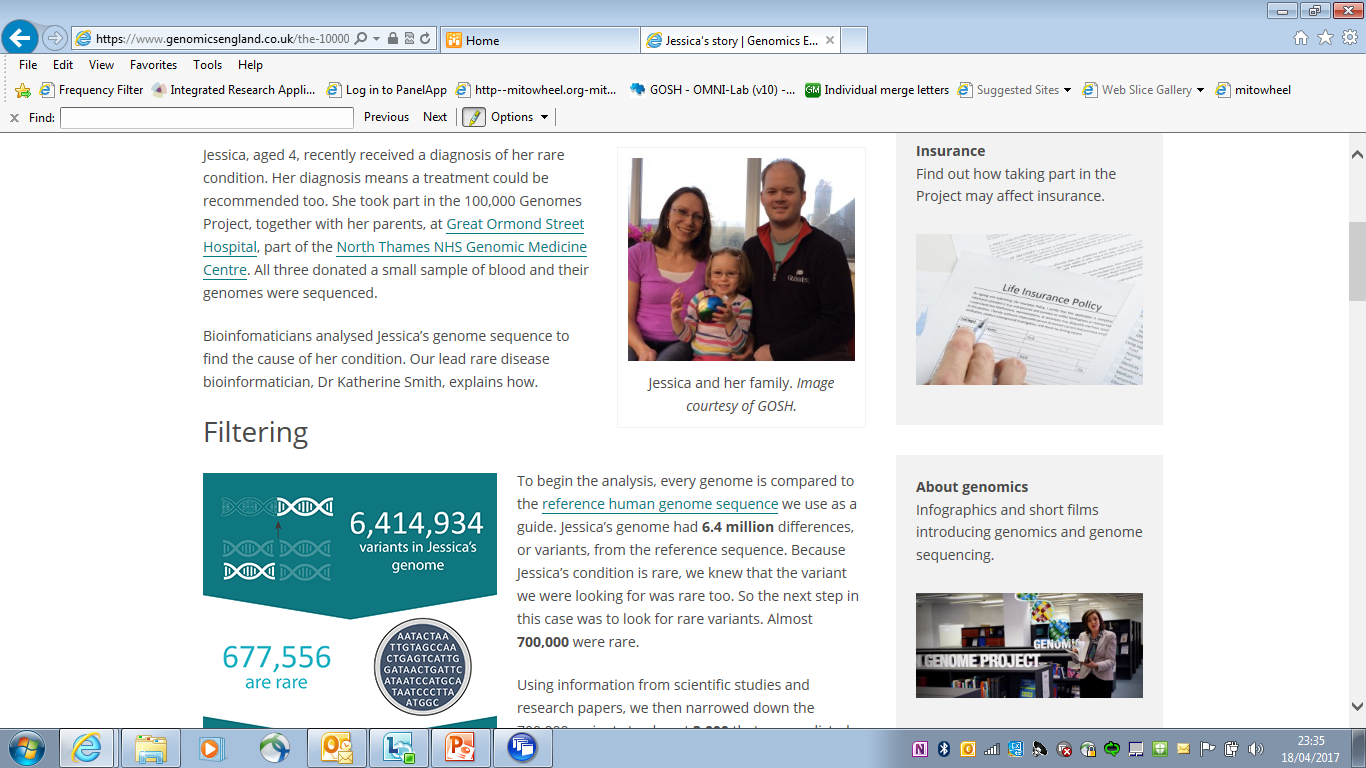 100,000 Genomes Project
Case study: Finding the needle
[Speaker Notes: To begin the analysis, every genome is compared to the reference human genome sequence we use as a guide. 
Jessica’s genome had 6.4 million differences, or variants, from the reference sequence. Because Jessica’s condition is rare, we knew that the variant we were looking for was rare too. So the next step in this case was to look for rare variants. Almost 700,000 were rare.
Using information from scientific studies and research papers, we then narrowed down the 700,000 variants to almost 3,000 that are predicted to cause a change in a gene product (a protein).
Jessica’s parents do not have the same condition – so the next stage was to look for differences between Jessica and her parents. Out those 3,000 variants, there were just 67 that were different between Jessica and her parents and could be the underlying cause of her condition.
Finding the right variant
We checked Jessica’s variants against a knowledge base curated by Genomics England – PanelApp. This tool has information on thousands of genes that may be linked to rare diseases, as reported by expert doctors and researchers. PanelApp is a crowdsourcing tool for the rare disease genetics community, and we are currently looking for more expert reviewers – please visit the PanelApp site for more information.]
100,000 Genomes Project
Case study: Altered management
Some patients with Glut1 deficiency syndrome respond to a ketogenic diet.
A low-carbohydrate diet can help reduce the number of seizures by providing an alternative energy source for the brain.
Jessica has responded positively to this diet with reduced number of seizures.
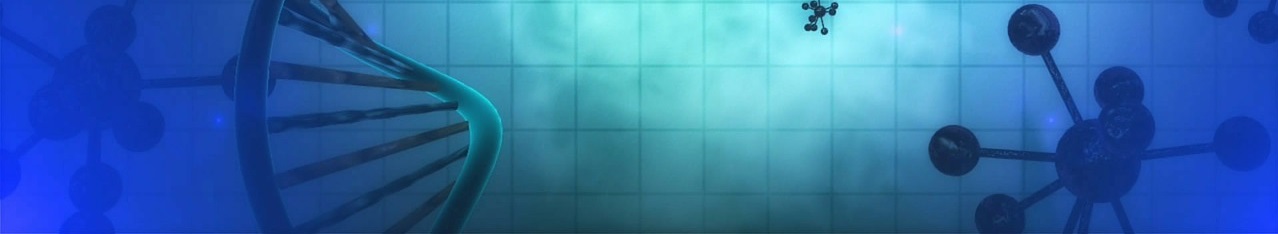 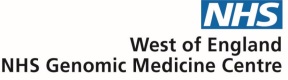